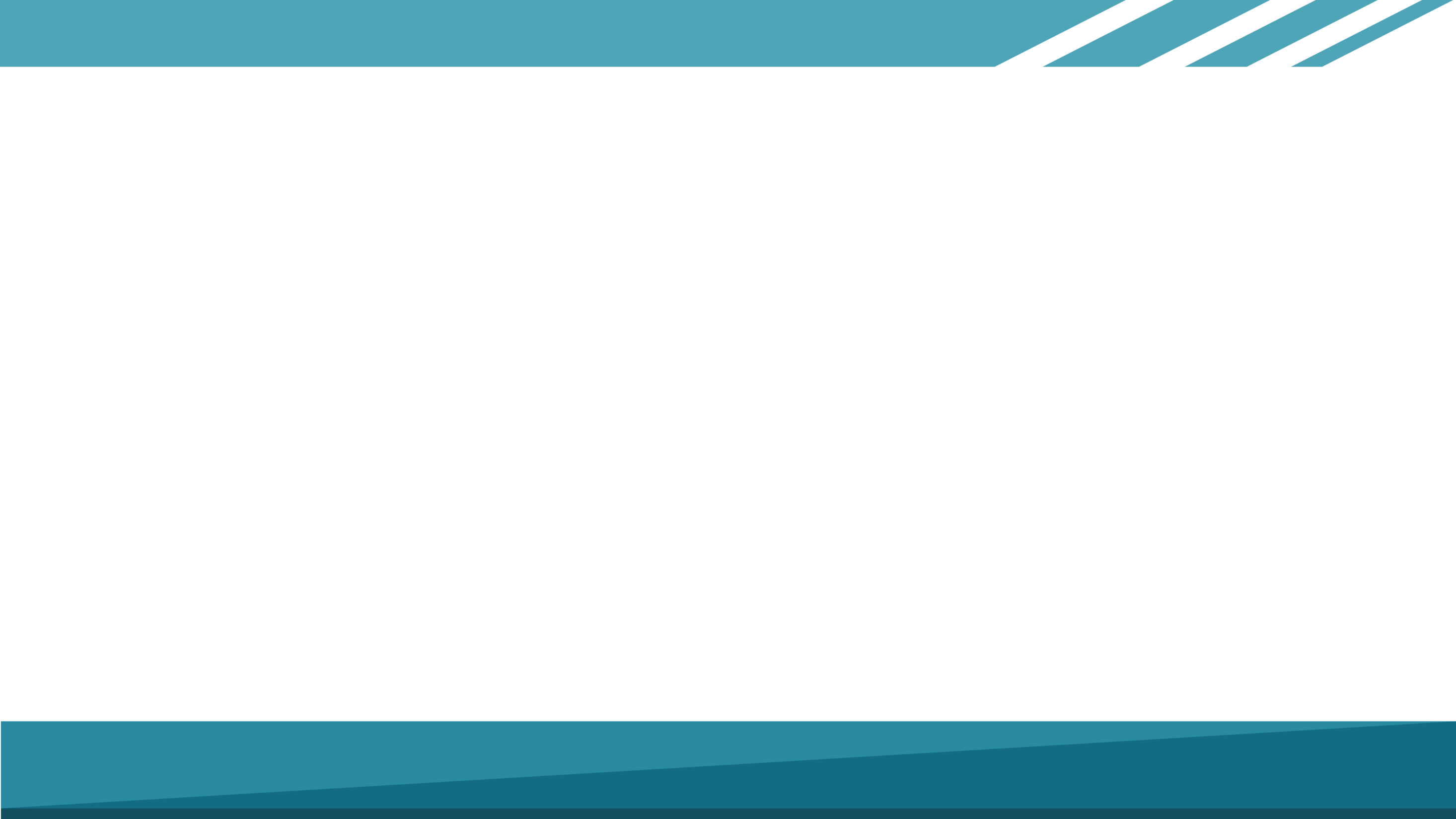 Ouvidoria da CODESA
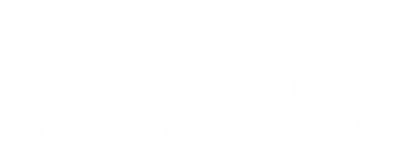 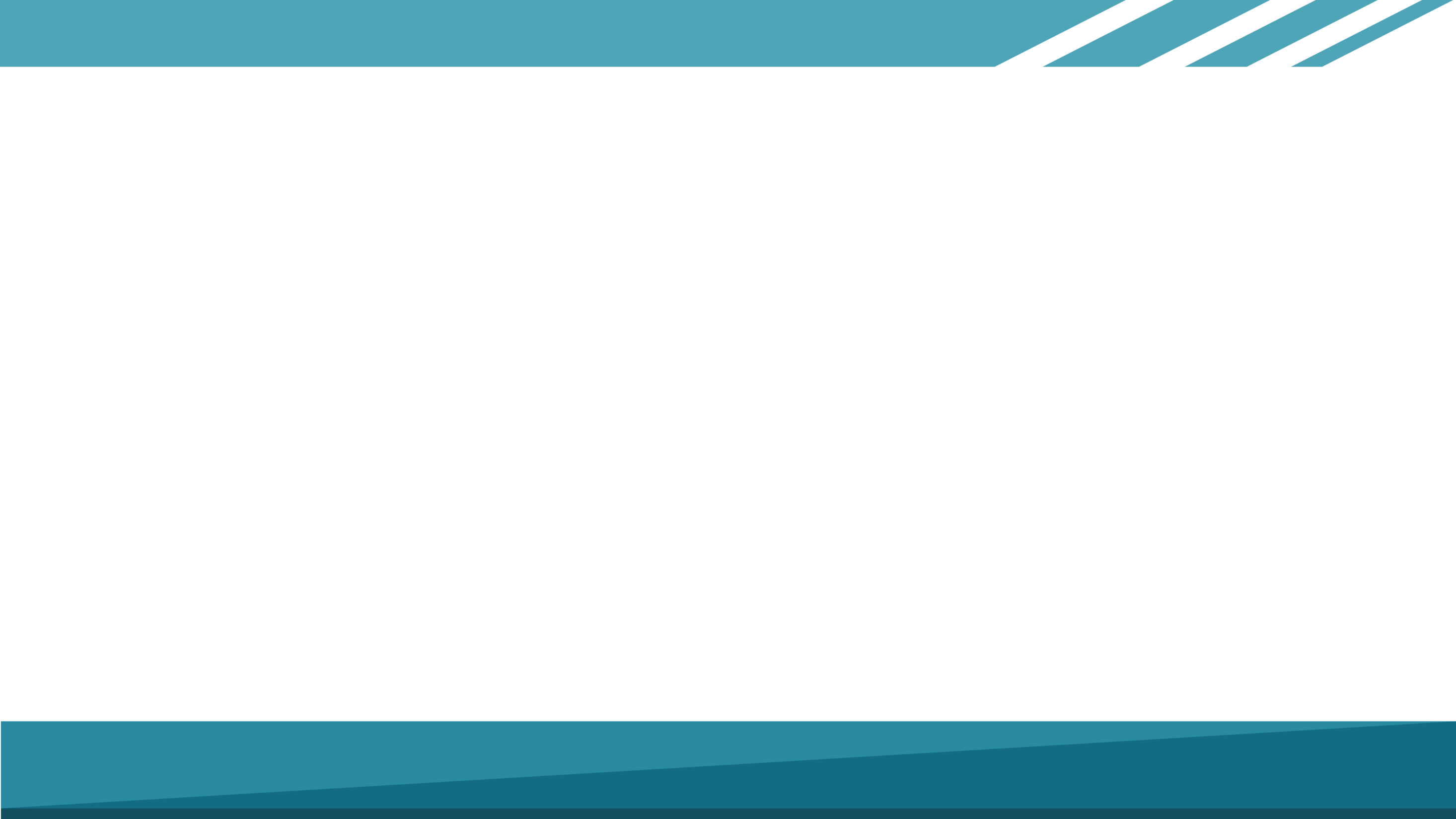 Desafios / Onde melhorar?
Corrigir processo de tramitação de manifestações
a) Diminuir tempo de resposta
b) Melhorar qualidade das respostas
Produzir informações gerencias para correção de disfunções
            c) Novos relatórios mensais com dados qualitativos
Melhoria da estrutura física (Nova Sala)
d) Proporcionar melhor atendimento presencial  
Normatização do funcionamento da Ouvidoria
f) Aprimoramento dos processos
g)Garantir cumprimento dos normativos legais
h) Aumentar eficiência
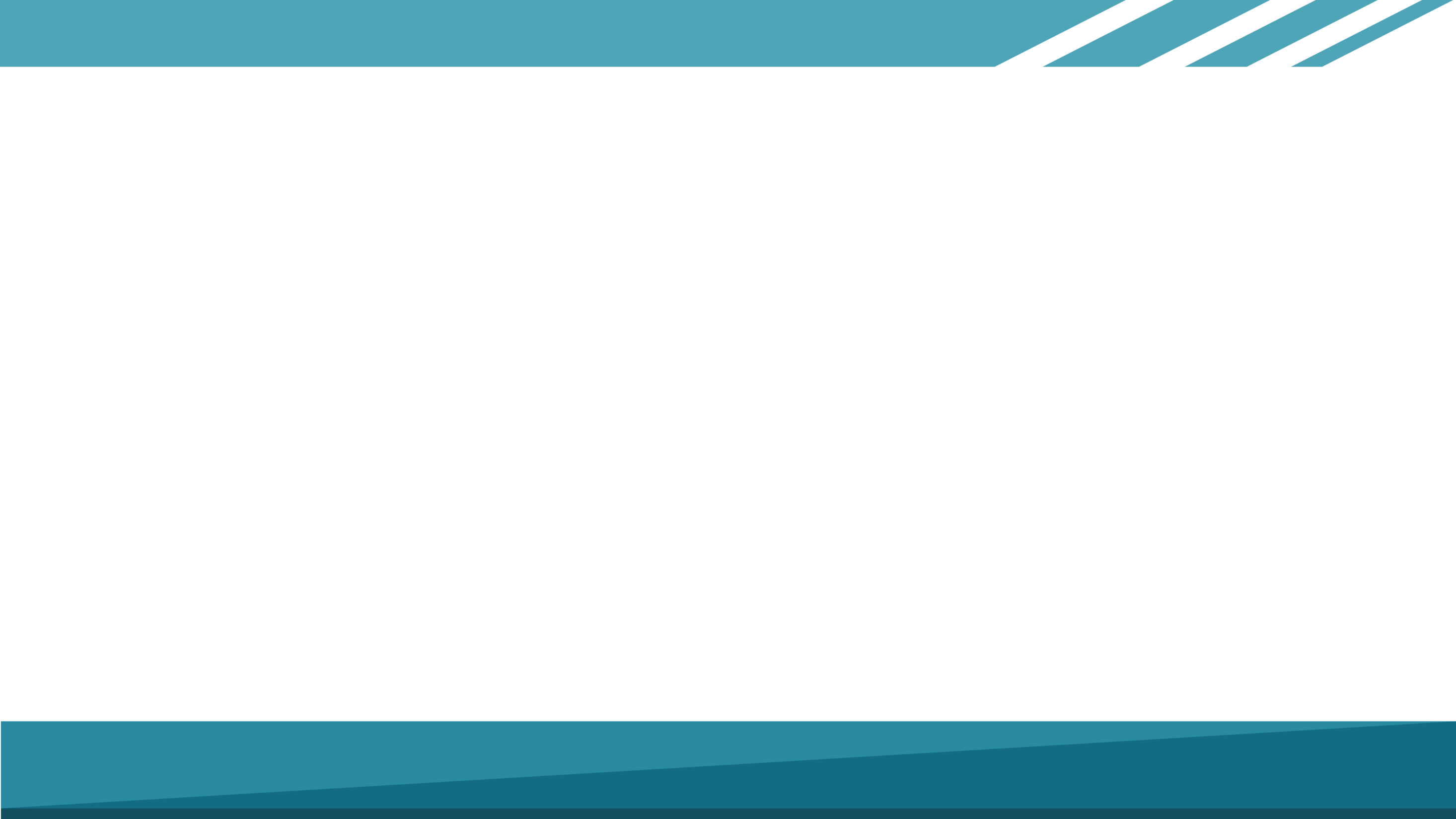 Desafios / Onde melhorar?
Corrigir processo de tramitação de Manifestações
a) Diminuir tempo de resposta
b) Melhorar qualidade das respostas

Produzir informações gerencias para correção de disfunções
            c) Novos relatórios mensais com dados qualitativos
Melhoria da estrutura física (Nova Sala)
d) Proporcionar melhor atendimento presencial  
Novo canal de manifestações
e) WhatsApp  ( aprimorar atendimento de demandas de usuários)
Normatização do funcionamento da Ouvidoria
f) Aprimoramento dos processos
g)Garantir cumprimento dos normativos legais
h) Aumentar eficiência
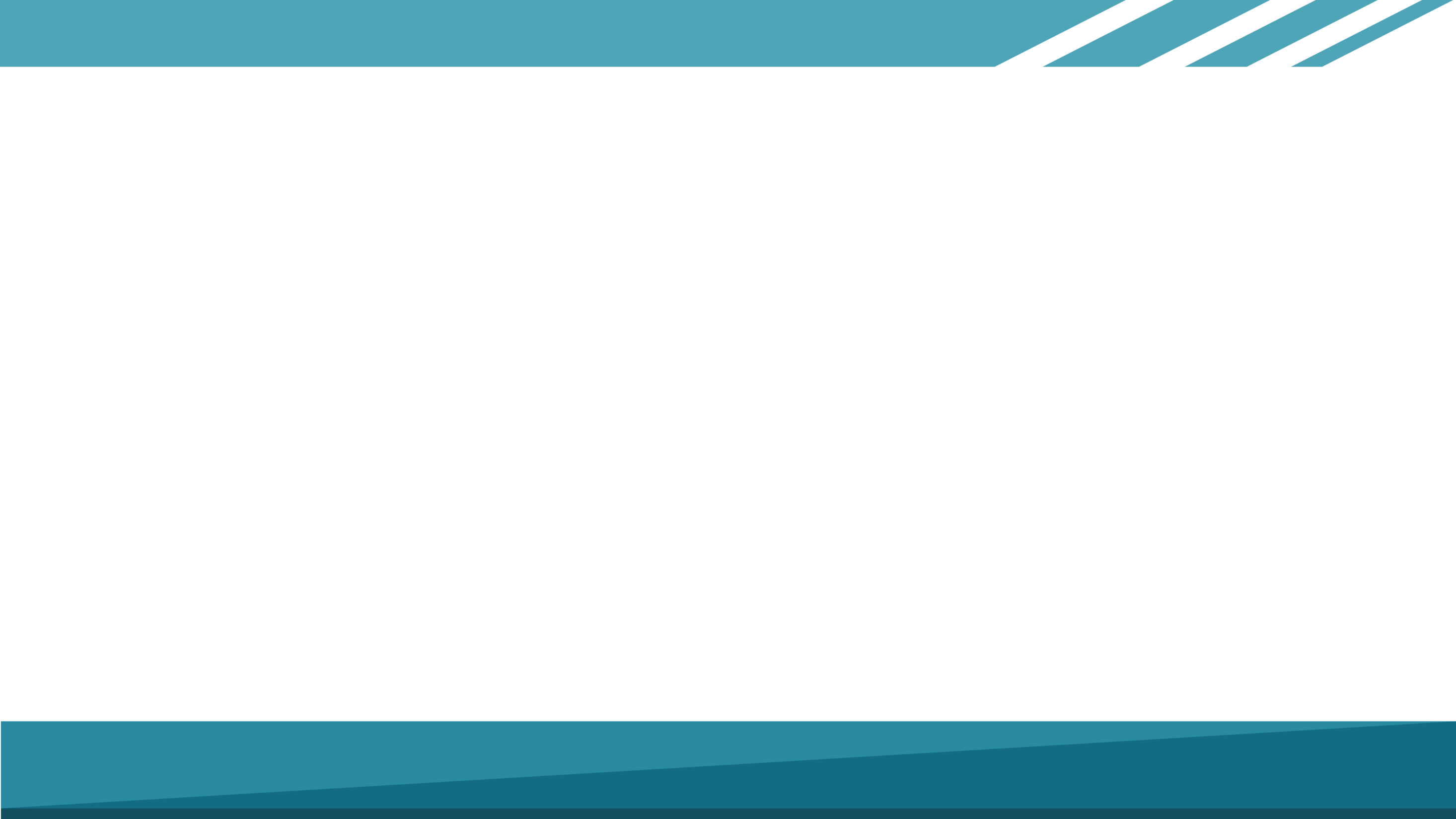 Corrigir processo de tramitação de Manifestações
Manifestante
Como estava?
OUVIDORIA
SEGPRE
Diretorias
Coordenações ou Unidades responsáveis
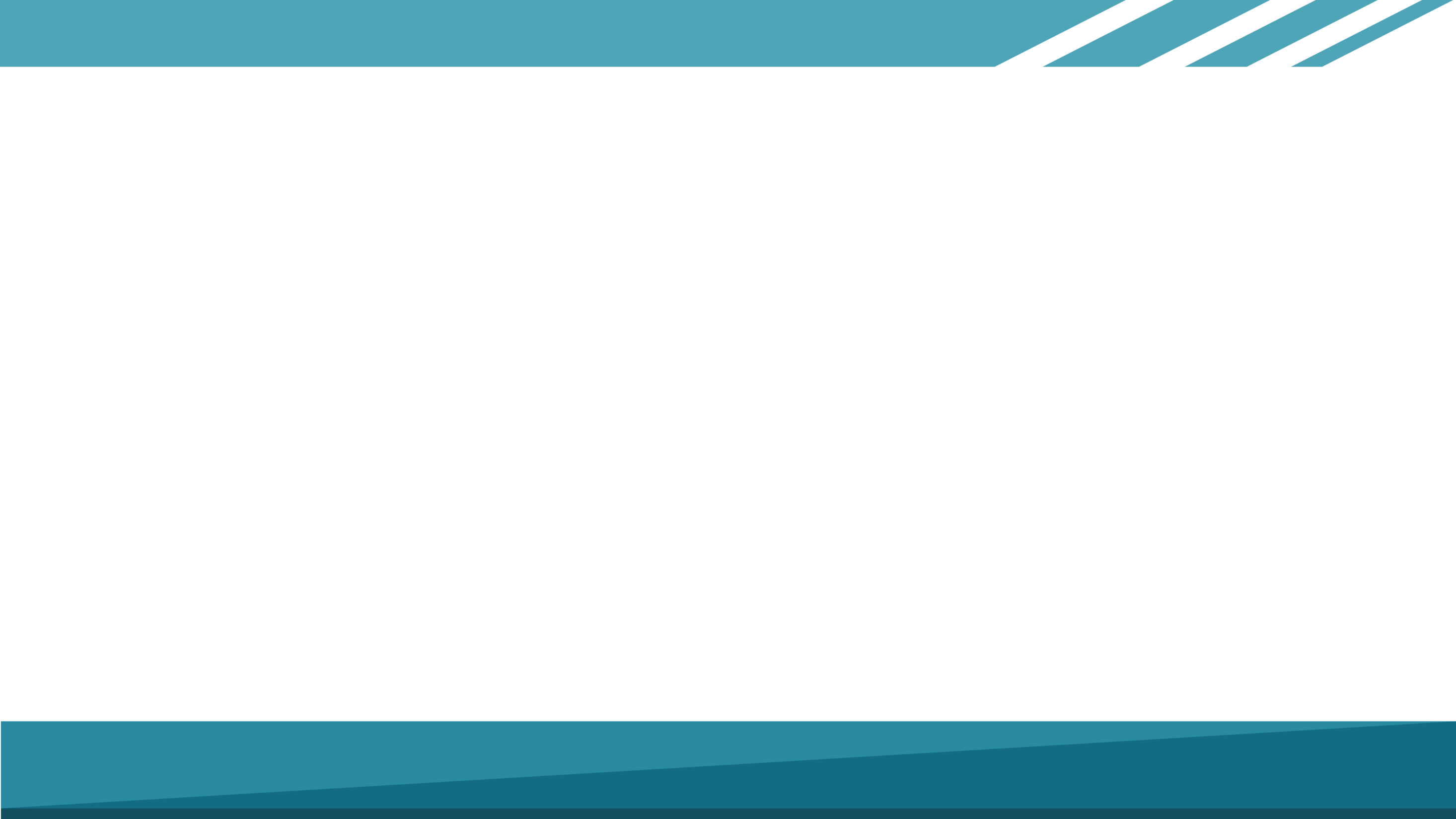 Corrigir processo de tramitação de Manifestações
Manifestante
OUVIDORIA
Coordenações ou setores responsáveis
Como ficou
Diretorias
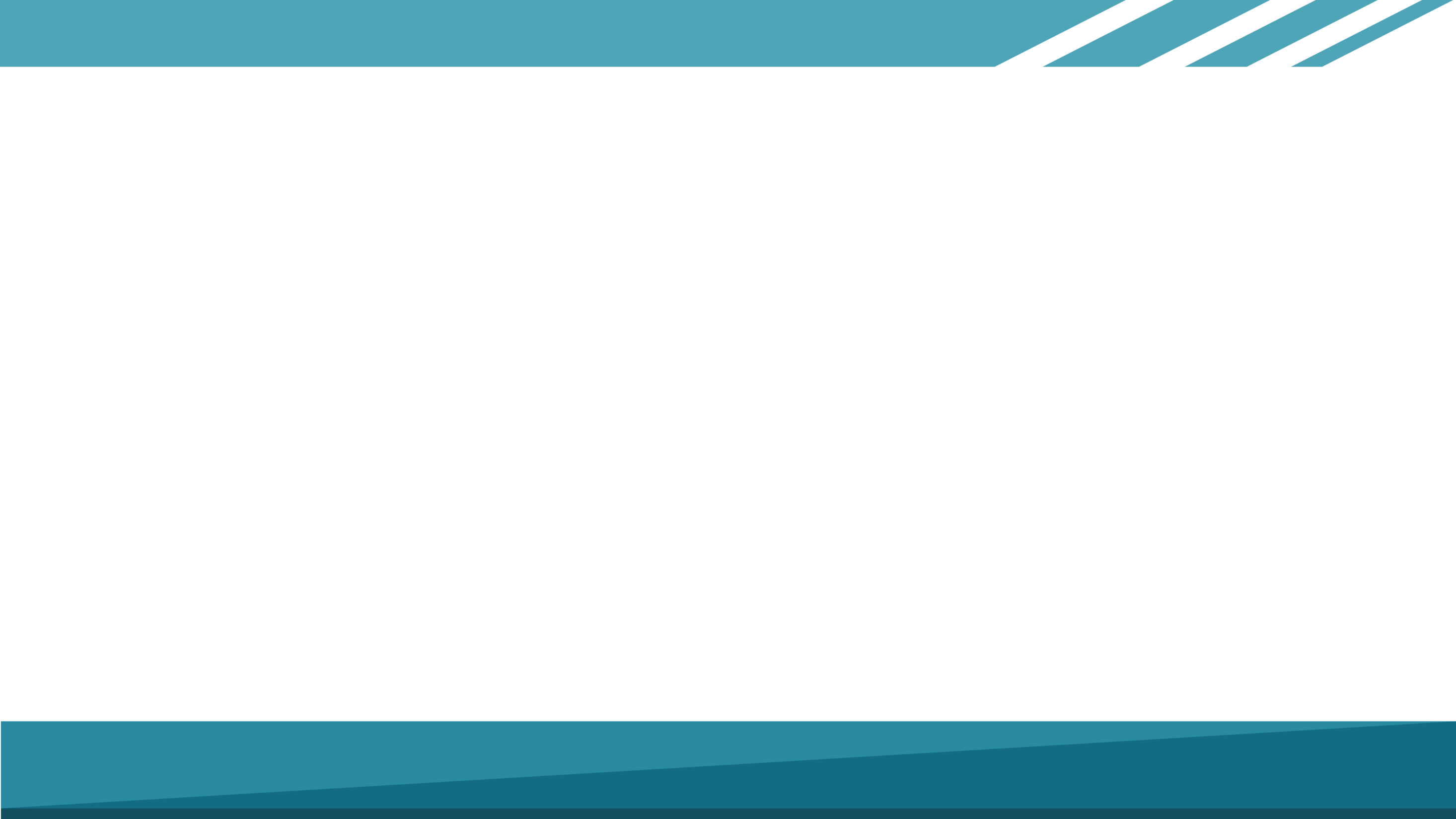 Desafios / Onde melhorar?
Corrigir processo de tramitação de Manifestações
a) Diminuir tempo de resposta
b) Melhorar qualidade das respostas

Produzir informações gerencias para correção de disfunções
            c) Novos relatórios mensais com dados qualitativos

Melhoria da estrutura física (Nova Sala)
d) Proporcionar melhor atendimento presencial  
Novo canal de manifestações
e) WhatsApp  ( aprimorar atendimento de demandas de usuários)
Normatização do funcionamento da Ouvidoria
f) Aprimoramento dos processos
g)Garantir cumprimento dos normativos legais
h) Aumentar eficiência
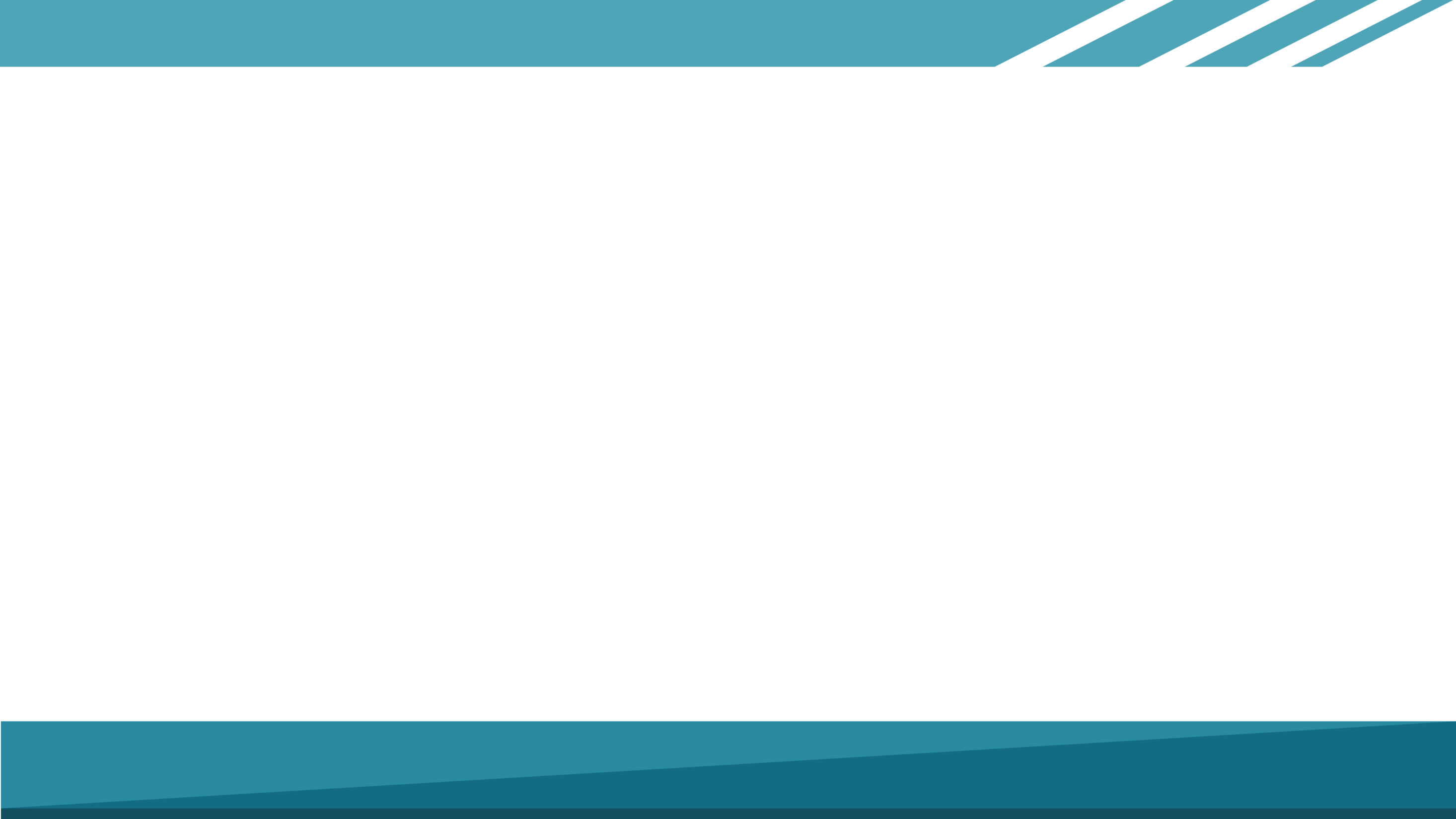 Produzir informações gerencias para correção de disfunções
QUALIDADE NA PRESTAÇÃO DE SERVIÇOS
Satisfação do Cliente/Usuário
Eficiência / Resultados
Imagem
+
RETORNO
REPUTAÇÃO
SUSTENTABILIDADE
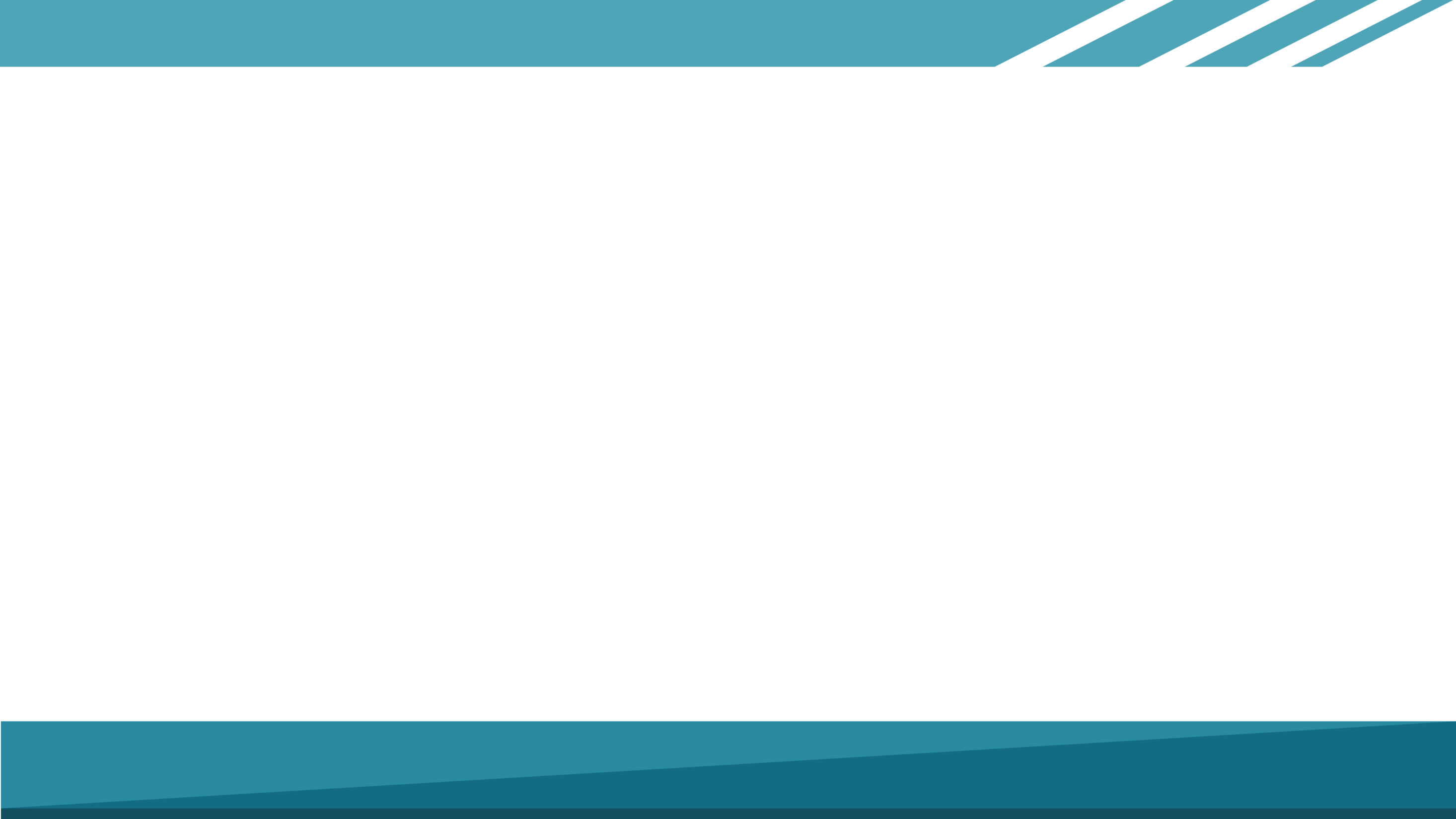 Produzir informações gerencias para correção de disfunções
Ricardo Albert
(27) 3132-7353
ralbert@codesa.gov.br